CEOS 2023-2025 Work Plan
Marie-Claire Greening
CEOS Executive Officer
Agenda Item 1.2
SIT-38, ESA/ESRIN
29th - 30th March 2023
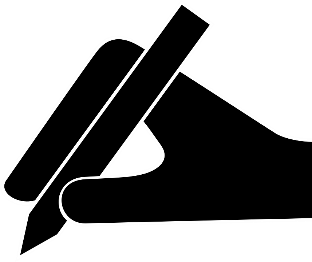 Governance & Work Planning
Four key governing documents primarily guide the work of CEOS:
CEOS Terms of Reference defines the mission and scope of CEOS activities
CEOS Strategic Guidance document articulates the overarching long-term (7-10 years) purpose and goals of CEOS
CEOS Governance and Processes document provides guidelines on the structure, operations, and processes CEOS employs to achieve its goals
CEOS Work Plan (3-year rolling) sets forth near-term actions to achieve the goals outlined in the CEOS Strategic Guidance document

The CEO is the custodian of all CEOS Governing Documents, including the annual update of the 3-year CEOS Work Plan and the definition and monitoring of the deliverables it informs
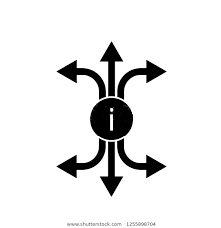 CEOS Work Plan
Jan
Dec
Feb
SIT TW
Nov
Mar
SIT
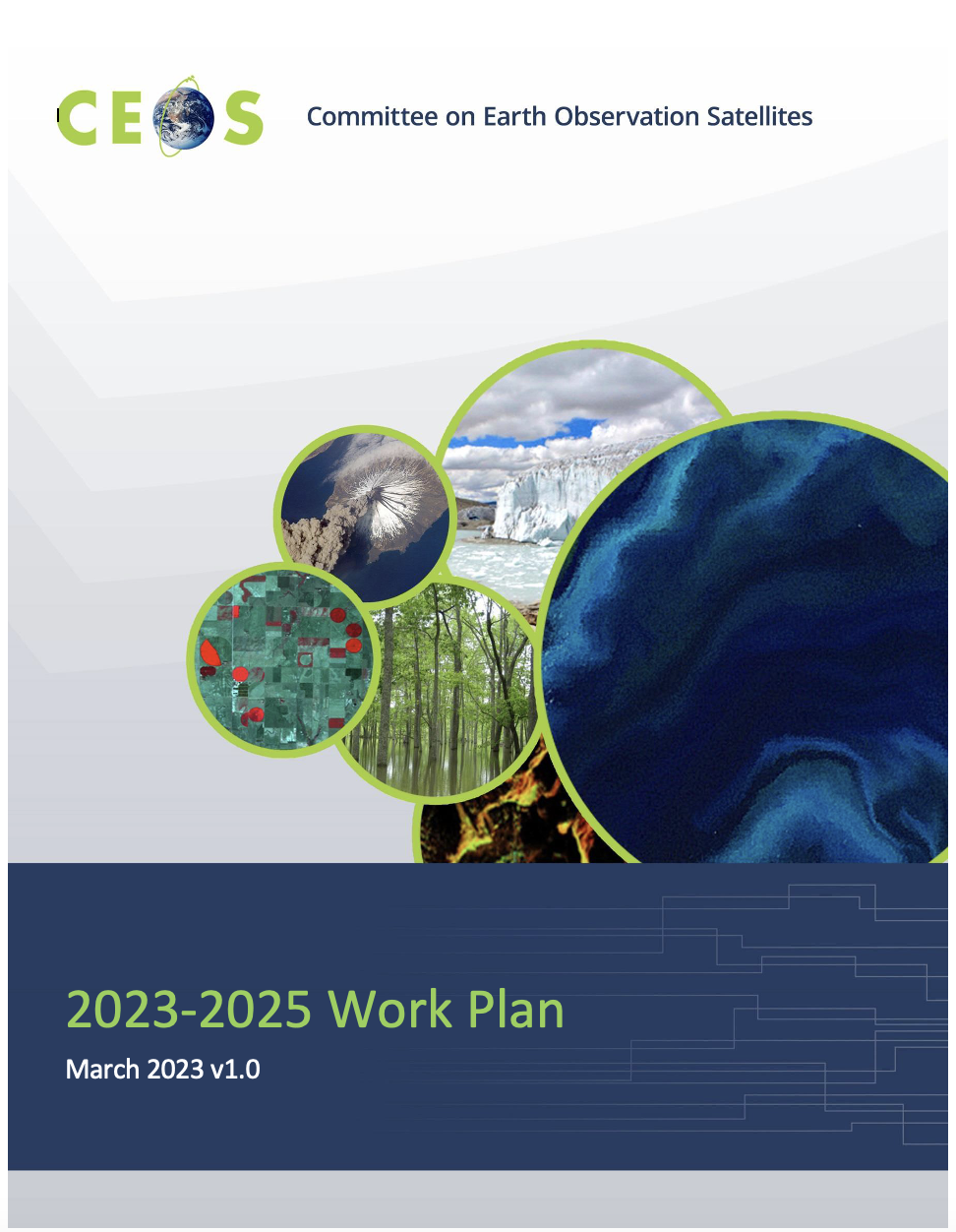 3-year plan updated by all CEOS entities every year and put forward for formal endorsement at SIT in March. Rigorous work planning, execution and monitoring is critical to CEOS’s credibility.
Oct
Apr
Plenary
May
Sep
Aug
Jun
Jul
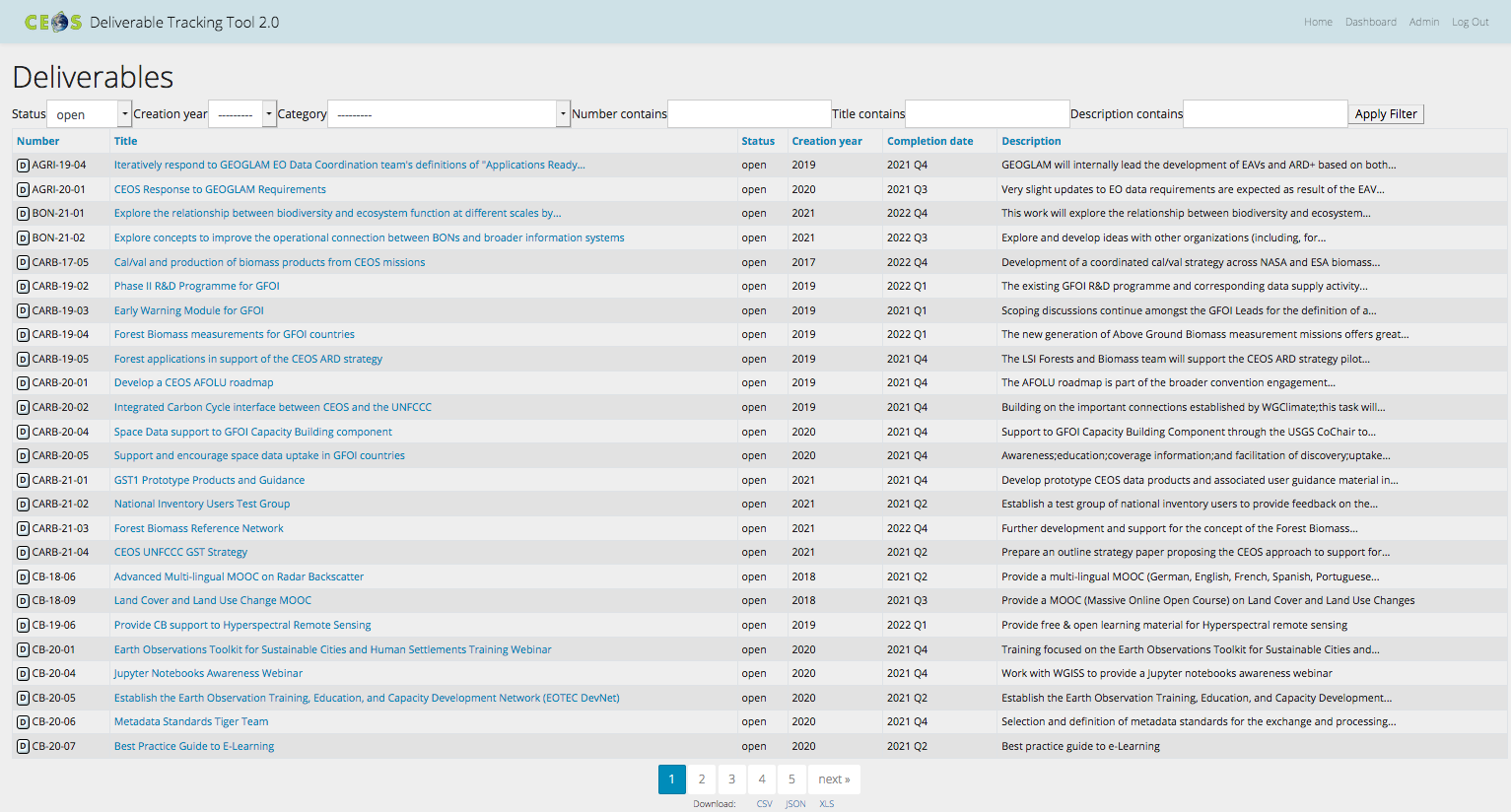 Detailed work defined as deliverables: outlined in the WP, reconciled and tracked in CEOS deliverable tracking tool
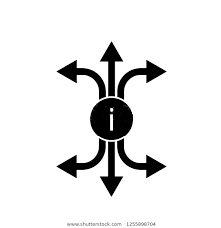 CEOS Work Plan Structure
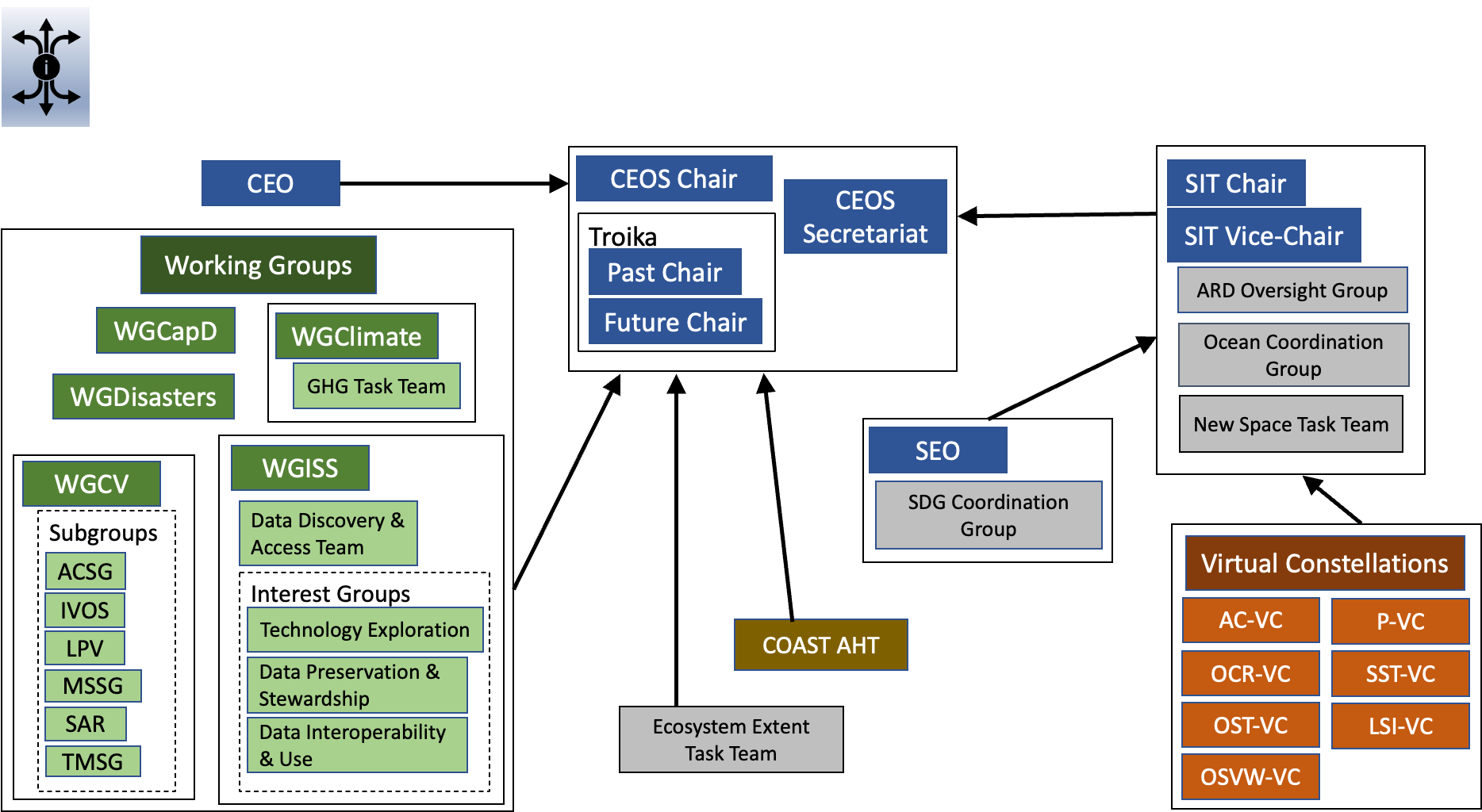 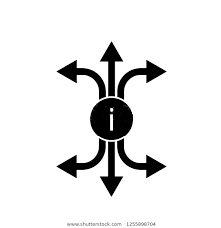 2022 Progress
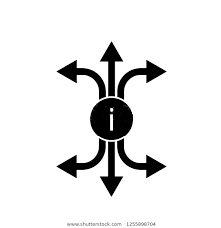 Current deliverable deadlines
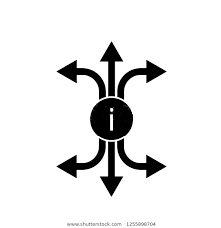 CEOS Work Plan links to SIT-38
Thank you!
Marie-Claire Greening
CEOS Executive Officer
Agenda Item 1.2
SIT-38, ESA/ESRIN
29th - 30th March 2023